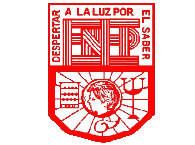 ESCUELA NORMAL DE EDUCACIÓN PREESCOLAR
Licenciatura en educación preescolar 

Ciclo escolar 
2020-2021

Prácticas sociales del lenguaje 
-CUADRO DE OBSERVACIÓN-

Alumnas. 1 A
Paulina Garcia Sánchez 
Sofía Gaona Montoya 
Ángela Martiñon Tomatsu 

Docente. Yara Hernández Figueroa
 
Saltillo, Coahuila Junio 2021
Comienza la clase aplicando el campo formativo de lenguaje y comunicación, con el aprendizaje esperado: Dice rimas, canciones, trabalenguas, adivinanzas y otros juegos de lenguaje.
La maestra explica que es una “RIMA” y da ejemplos de la misma, además de aplicar una actividad en la que los niños deben relacionar las palabras que riman. Ej. Casa-taza, pala-sala , paleta-maleta. Y menciona distintas maneras de aplicar esta actividad desde casa. Se menciona el tema de “TRABALENGUAS”, su definición y algunos ejemplos que los niños pueden practicar para mejorar la pronunciación de las palabras, explicando tambien que se pueden buscar mas ejemplos de trabalenguas para ir aumentando la dificultad.
Tercer tema: “CANCIONES” para esto, tres educadoras cantan y realizan sonidos con la boca siguiendo distintos ritmos,  tambien haciendo movimientos con nuestro cuerpo al ritmo de la música; se da la opción a los estudiantes de escoger una o mas canciones que sean de su agrado para cantarla a mamá y papá en casa, recordando que hay que gesticular bien las palabras que mencionamos. Otro tema mencionado en clase es “CHISTES” el cual incluye juego de palabras y motivar el pensamiento de los alumnos,
¿Qué contenidos que se aspira a enseñar a través de esa situación y su relación con el uso social del lenguaje?
Objetivo: mejorar la pronunciación de palabras
Contenidos: rimas, canciones, trabalenguas, chistes, adivinanzas.
Estos temas permiten desarrollar destrezas de la memoria y la predicción, aumentar el vocabulario y desarrollar la conciencia fonética, estas herramientas ayudan a que los niños se sientan seguros de si mismos, permitiéndoles mejorar su creatividad e innovación al momento de crear ya sea una rima, una adivinanza o hasta una canción; Así mismo, fortalecen los músculos de boca y lengua al realizar movimientos repetitivos, comprendiendo la modulación de la lengua para formar palabras y frases.
¿El contenido trabajado es parte del programa oficial del grado observado? 
Si, observado en libro de aprendizajes clave 2017 en el campo formativo de lenguaje y comunicación, ámbito de literatura, apartado de lectura y escucha de poemas y canciones, aplicado para 1º 2º y 3º de preescolar.
¿Qué tan congruente resulta la actividad observada con las orientaciones didácticas que propone el programa?
¿Cómo ayudan estas actividades problematizadoras a que los niños desarrollen su conocimiento lingüístico y pragmático? 
En la edad preescolar es muy común que los niños presenten dificultades de lenguaje oral y escrito, cada actividad planteada tiene el propósito de mejorar cada aspecto, hay que tener en cuenta que en estos temas se presentan juegos de palabras, un método creativo y motivador para presentarles los sonidos y el habla a los niños
¿Hay congruencia entre los materiales, la forma de usarlos y los propósitos del contenido? 
Si, los materiales visuales son de mucha ayuda, ya que además de incluir dibujos, tambien hay palabras y frases, una educadora mencionó que los alumnos ya saben leer y escribir, así que todo lo utilizado fue útil para la enseñanza de los aprendizajes, desde las ilustraciones hasta las canciones de las educadoras, desde nuestro punto de vista, todo el material cumple su función dentro de la clase.
¿Es variado? ¿Se parece a lo que se usa fuera de la escuela?
¿QUÉ OCURRIÓ?                                              SOBRE LO OBSERVADO                                           LO INTERPRETABLE
Invitando a los niños a buscar y enseñarle mas chistes a papa/ mama, recordando que los chistes son para reír y divertirse. 
Tema de “ADIVINANZAS” , explicando el tema con un lenguaje claro, utilizando ejemplos sencillos con palabras entendibles para los estudiantes.
Finalmente se solicita a los padres de familia que en el transcurso de las actividades aplicadas en casa, realicen un álbum en donde incluyan el material utilizado para cumplir con el aprendizaje de los niños; Así mismo, se pide a los niños que no olviden hacer todas las actividades que les permitirán ampliar su vocabulario, mejorar su dicción y su conocimiento, añadiendo por ultimo algunos tips y consejos que pueden seguir para pronunciar mejor las palabras y mejorar la gesticulación de las mismas.
Consideramos que es buena, pues se cumple con los aprendizajes esperados planteados, cada tema queda claro, además de mencionar definiciones y ejemplos claros de cada tema planteado, utilizando tambien material visual.
¿Qué estrategias usó?
La educadora establece una planeación previa, además de proporcionar ayuda visual a los estudiantes para facilitar el proceso de aprendizaje, uso de discurso narrativo y descriptivo al momento de mencionar ejemplos y explicaciones de cada tema, propicia el interés para participar en cada actividad, invitando a padre y madre para generar un ambiente mas armónico en donde se involucren todos, favoreciendo el respeto y la escucha, además de utilizar expresiones y actividades atractivas que incluyen conversaciones, cantos, rimas, juegos de palabras, etc. 
¿Qué recursos y materiales se usaron? 
Material visual como ilustraciones, textos, un pizarrón para tener a la vista todo el contenido, un álbum, para el tema de las canciones participó otra educadora cantando y realizando movimientos con manos y piernas. 
¿Qué hacen los niños para resolver la actividad? 
Siguen las indicaciones mencionadas por la educadora, teniendo oportunidad de buscar mas material como rimas, canciones de
Claro, como ya mencionamos antes, son aprendizajes que se aplican en la vida diaria, las canciones, en poesías, en cuentos, televisión, nos pareció muy interesante porque sin duda son temas que se pueden aplicar en cualquier situación cotidiana, lo que facilitará a los alumnos practicar constantemente, en especial por el vocabulario utilizado, pues la mayoría están familiarizados con las expresiones que utilizan las educadoras
¿En qué medida lo que hacen los está ayudando a avanzar como usuarios del lenguaje? 
Consideramos que cada tema propuesto por el libro de aprendizajes clave beneficia principalmente el aprendizaje de nuevas palabras, el estar repitiendo constantemente diferentes frases, el aprender a modular la voz y los sonidos que producen, los ayuda a mejorar gradualmente estos aspectos y como pudimos observar, se tienen fechas estimadas para cada tema, por lo que lleva cierto tiempo que los niños se desarrollen de la mejor manera en cada ámbito.
¿Qué piensan o qué están aprendiendo acerca del contenido los niños? 
Como se mencionó en algún punto, la enseñanza de estos temas no solo les permitirá conocer el concepto de estos,
¿QUÉ OCURRIÓ?                                              SOBRE LO OBSERVADO                                           LO INTERPRETABLE
sino tambien en que situaciones se pueden aplicar, la entonación que se debe dar a las palabras, conocer nuevas palabras y frases, mejorar en la pronunciación de las mismas, la distintas combinaciones que existen, a largo plazo esto permite que los niños tengan ideas claras sobre lo que piensan, mejor expresión oral, facilidad de comunicación
¿Es posible decir que se preserva algo del sentido de la práctica de lenguaje que propone? 
Si, porque se esta llevando a cabo lo que la educadora quiere enseñar, tomando en cuenta el libro de aprendizajes clave y la practica del lenguaje en el área de preescolar.
¿Qué orientaciones toma en cuenta y cuáles no?
Orientaciones de oralidad, escritura y literatura, no tomando en cuenta el estudio y la participación social 
¿A que se debe la cercanía o distancia entre la actividad observada y la propuesta didáctica oficial ?Se debe la distancia a que la clase es impartida en un método tecnológico fuera de las escuelas a proponer, donde mencionamos que no se aprende de manera igual, en línea que presencial, a esto llegamos que es distancia puesto que no todos van a tomar el video como tal o entenderlo.
Su preferencia, chistes y adivinanzas que llamen su atención, colaborando con papá y mamá, realizando los consejos de las maestras para mejorar su pronunciación y su aprendizaje individual.
¿Cómo interviene el docente?
La educadora genera un espacio de confianza y armonía, en donde los niños puedan sentirse cómodos y seguros, brindando ejemplos de cada tema, aplicando actitudes alegres y de respeto, invitando a la participación.
¿QUÉ OCURRIÓ?                                              SOBRE LO OBSERVADO                                           LO INTERPRETABLE
¿Que tanto problematiza los saberes que poseen los niños?
 Los saberes infantiles como una suma de significaciones, desde el lenguaje y los procesos de socialización que les permiten sentir, hablar, pensar y ubicar al territorio para dar cuenta de él, de cómo pueden acceder y participar en el mismo. Se entiende a que la maestra da a conocer en general de otra manera no sabe exactamente en qué falla cada niño que haya observado el video